Чрезвычайные ситуации техногенного характера.Общие понятия и  Классификация
Чрезвычайная ситуация - это
Обстановка на определенной территории, 
    сложившаяся в результате аварии, 
    опасного природного явления, 
    катастрофы или   стихийного  бедствия,    
    которые могут повлечь    или повлекли 
    за собой человеческие жертвы, ущерб   
    здоровью людей и нарушение условий   
    жизнедеятельности людей.
Катастрофа -
Крупная авария, повлекшая за собой гибель людей.
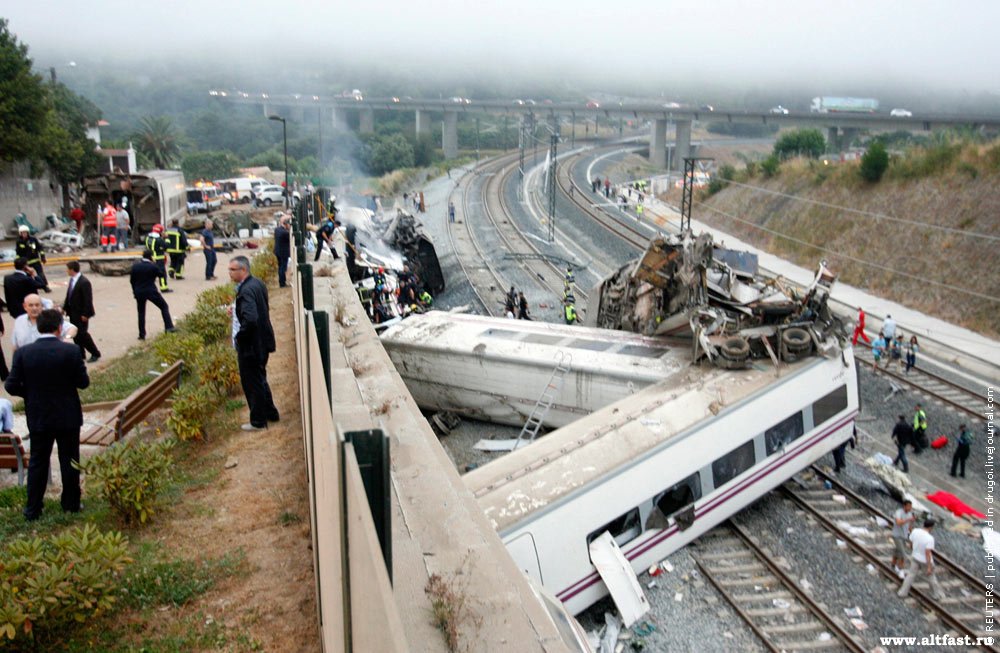 Авария - это
Опасное техногенное явление, связанное с выходом из строя технических устройств, но без гибели людей.
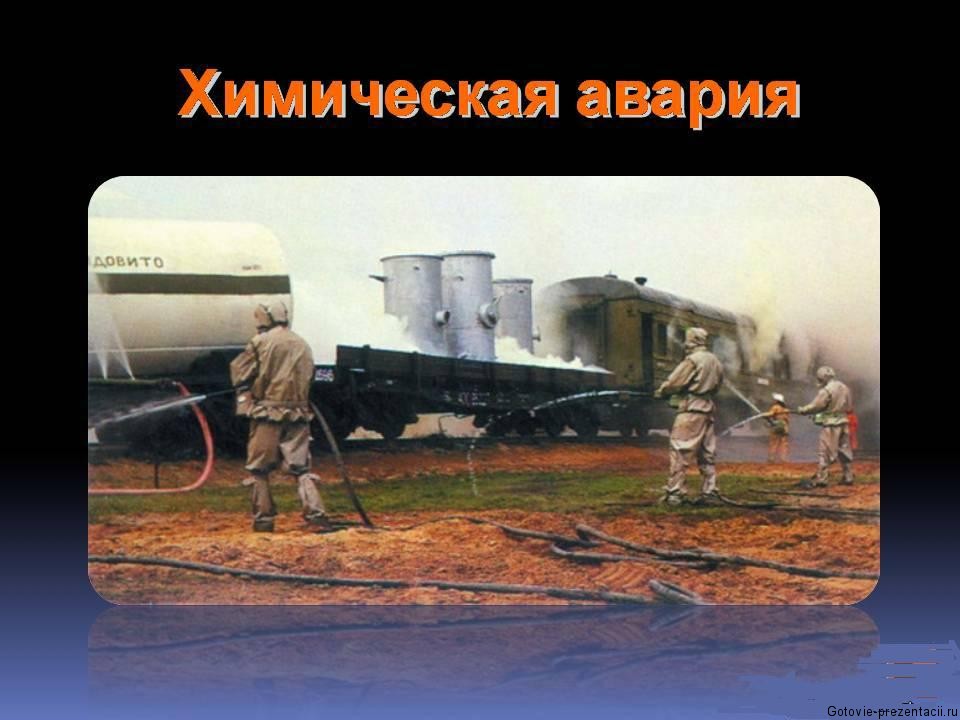 Потенциально опасный объект – это объект, при аварии на котором могут возникнуть ЧС,
РОО – радиационно опасные объекты (АЭС, предприятия, использующие радиоактивные материалы)
ХОО – химически опасные объекты (химические заводы, заводы по производству удобрений)
БОО – биологически опасный объект (предприятия фармацевтической, медицинской и микробиологической промышленности, работающие с опасными (патогенными) микроорганизмами и продуктами их жизнедеятельности (токсинами)
Взрывопожароопасные объекты (предприятия нефте и газоперерабатывающей промышленности, нефте и газопроводы, угольные шахты, заводы по изготовлению пиротехники и боеприпасов)
Транспорт (автомобильный, воздушный, водный, железнодорожный, трубопроводный)
ГТС –гидротехнические сооружения (шлюзы, дамбы, плотины, ГЭС)
Объекты коммунального хозяйства (обеспечивают теплом, светом, водой: электроподстанции, ТЭЦ –теплоэлектроцентрали)
Классификация ЧС по масштабу распространения и тяжести последствий
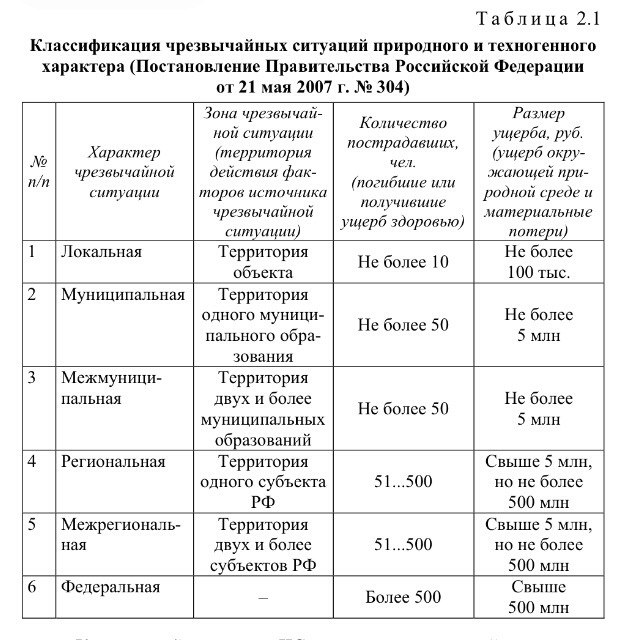 Классификация ЧС по масштабу распространения и тяжести последствий
Локальные – не выходит за пределы объекта
Местные (муниципальные) – не выходит за пределы населённого пункта, района
Территориальная (межмуниципальная) – не выходит за пределы субъекта РФ (субъект – это область, автономный край, республика и три города: Москва, Санкт-Петербург и Севастополь)
Региональная – 2 субъекта РФ
Федеральная – более 2-х субъектов РФ
Трансграничная – выходит за пределы РФ
Классификация ЧС техногенного характера в зависимости от источника возникновения
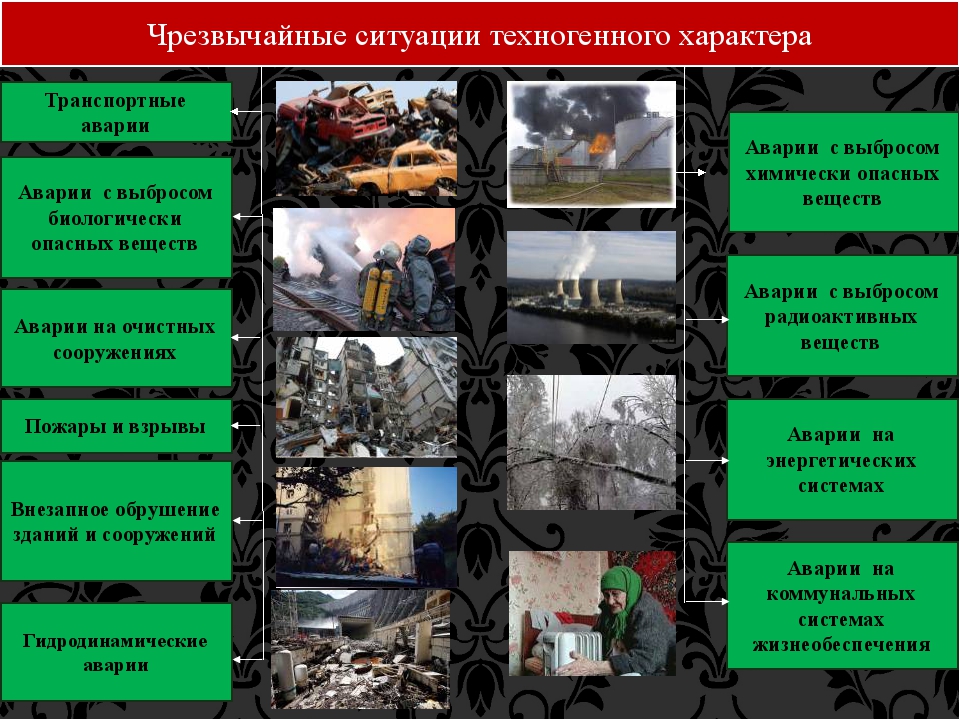 Транспортные аварии (катастрофы):товарных поездов;пассажирских поездов;речных и морских грузовых судов;на магистральных трубопроводах и др.
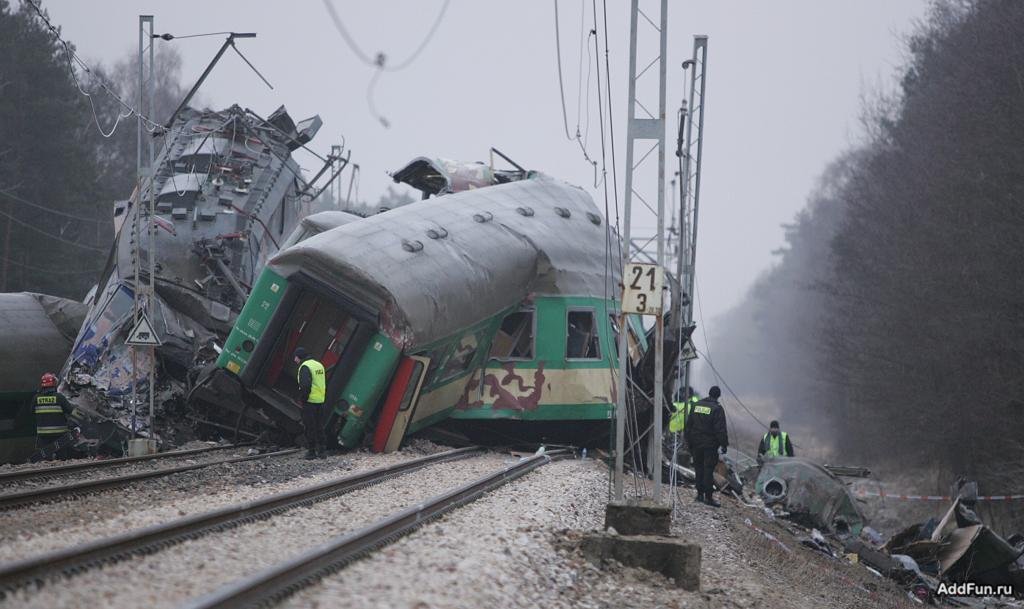 Пожары, взрывы, угроза взрывов:пожары (взрывы) в зданиях, на коммуникациях и технологическом оборудовании промышленных объектов;пожары (взрывы) на транспорте;пожары (взрывы) в зданиях и сооружениях жилого, социально - бытового, культурного значения.
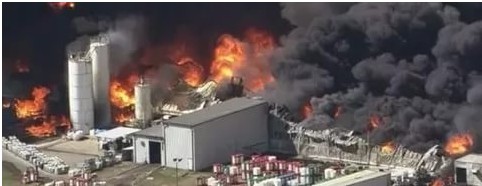 Аварии с выбросом (угрозой выброса) аварийно-химически опасных веществ (аХОВ):аварии с выбросом (угрозой выброса) аХОВ при их производстве, переработке иди хранении (захоронении);утрата источников ХОВ;аварии с химическими боеприпасами и др.
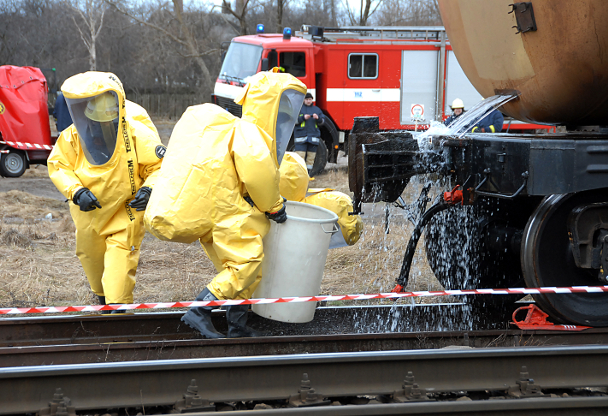 Аварии с выбросом (угрозой выброса) радиоактивных веществ (рав):аварии на атомных станциях;аварии транспортных средств и космических аппаратов с ядерными установками;аварии с ядерными боеприпасами в местах их хранения, эксплуатации или установки;утрата радиоактивных источников и др.
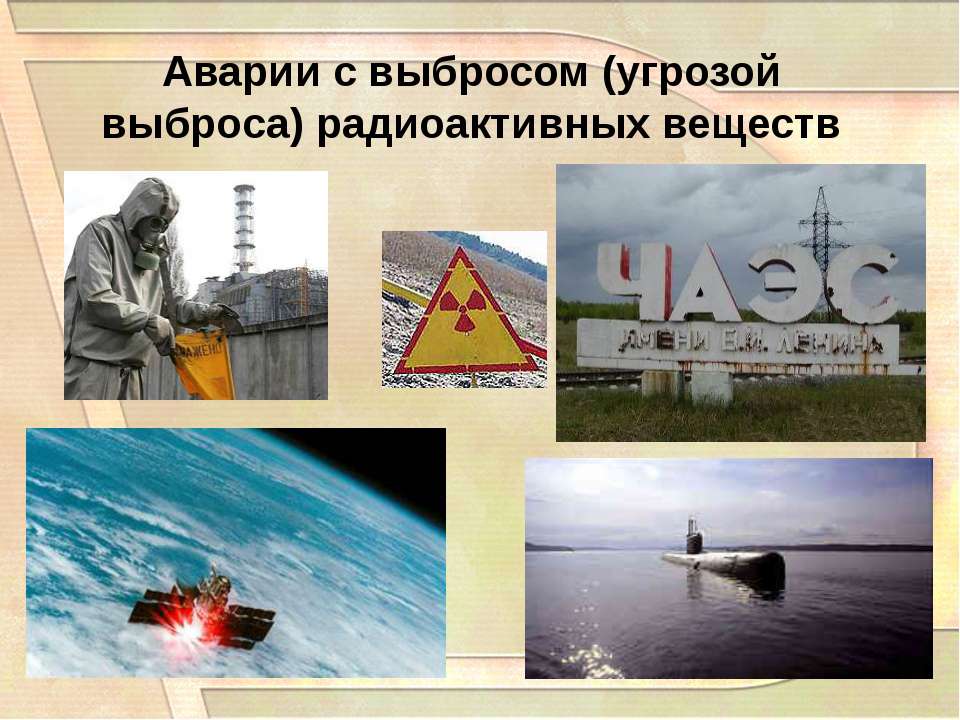 Аварии с выбросом (угрозой выброса) биологически опасных веществ (БОВ):аварии с выбросом (угрозой выброса) биологически опасных веществ на предприятиях и в научно-исследовательских учреждениях;утрата БОВ и др.
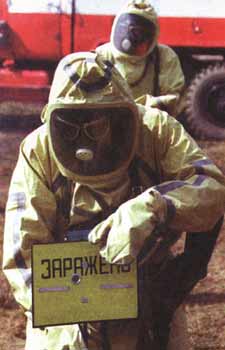 Внезапное обрушение зданий, сооружений:обрушение элементов транспортных коммуникаций;обрушение производственных зданий и сооружений;обрушение зданий и сооружений жилого, социально - бытового и культурного значения.
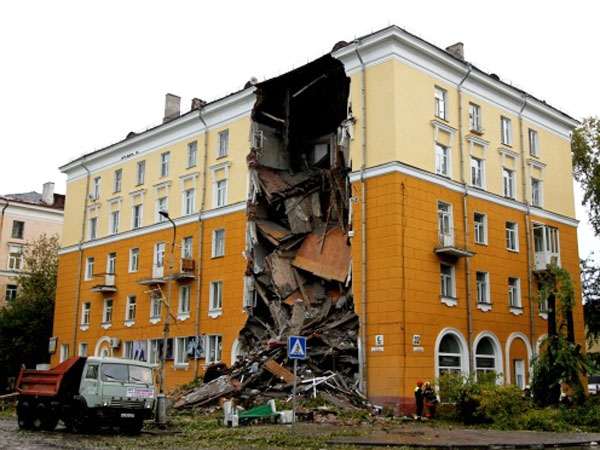 Аварии на электроэнергетических системах:аварии на автономных электростанциях с долговременным перерывом электроснабжения всех потребителей;выход из строя транспортных электроконтактных сетей и др.
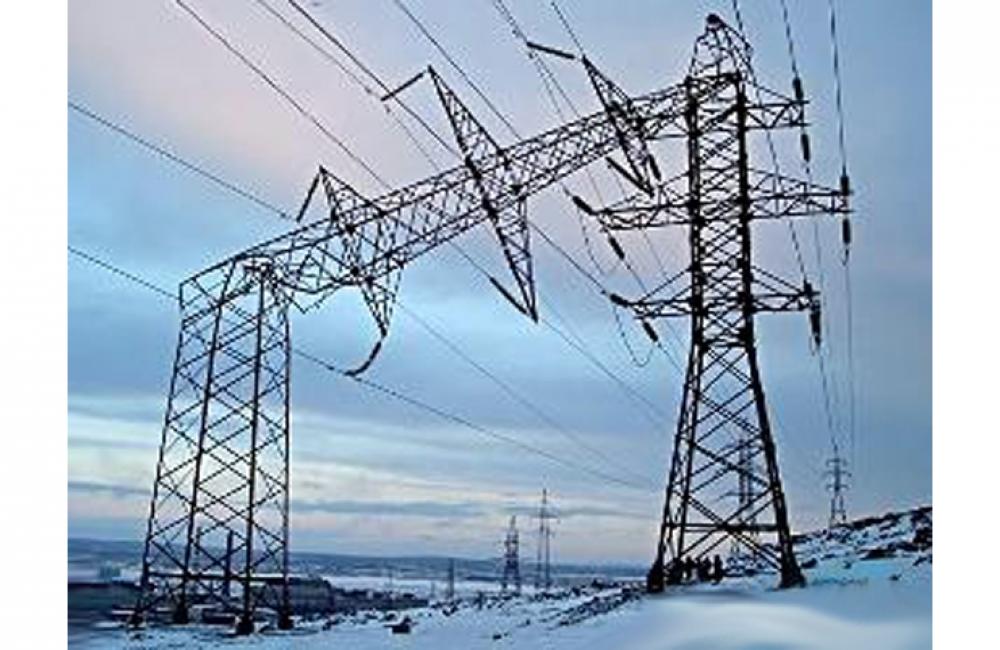 Аварии на коммунальных системах жизнеобеспечения:аварии в канализационных системах с массовым выбросом загрязняющих веществ;аварии на тепловых сетях в холодное время года;аварии в системах снабжения населения питьевой водой;аварии на коммунальных газопроводах.
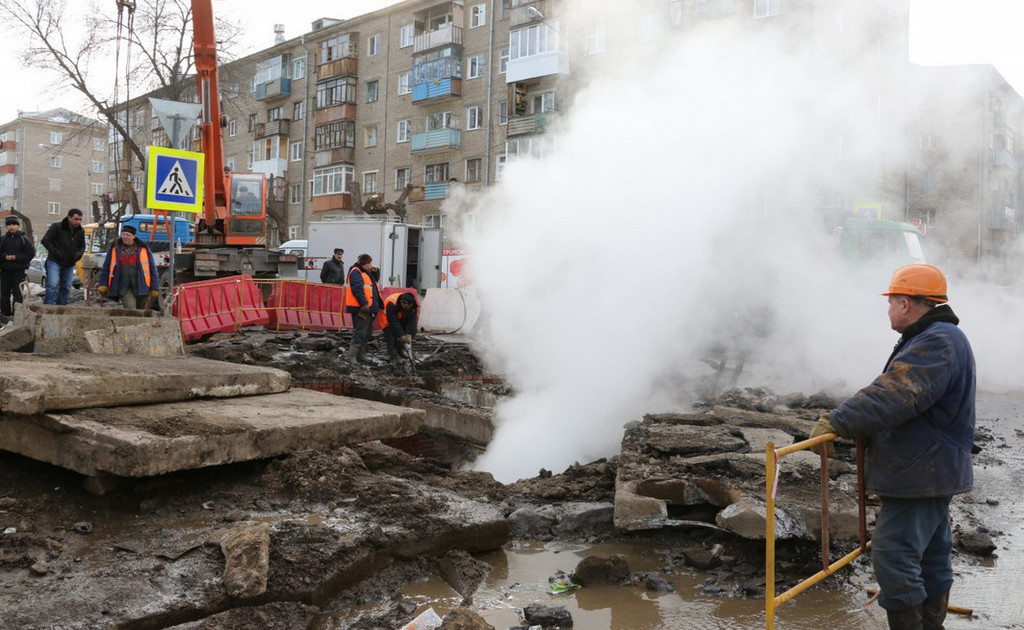 Аварии на очистных сооружениях:аварии на очистных сооружениях сточных вод промышленных предприятий с массовым выбросом загрязняющих веществ;аварии на очистных сооружениях промышленных газов с массовым выбросом загрязняющих веществ.
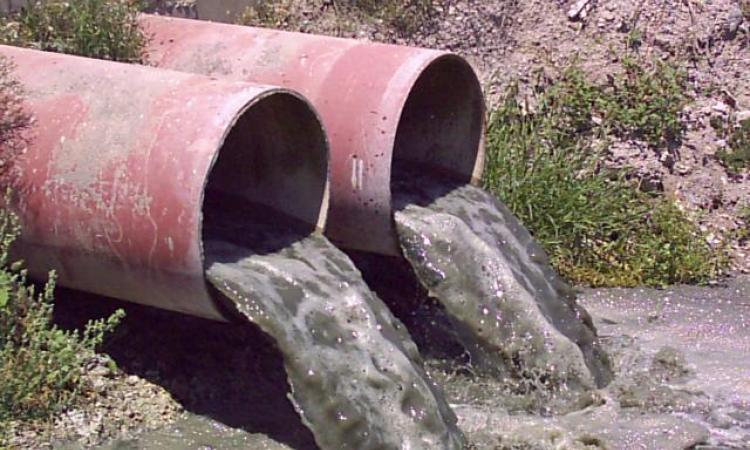 Гидродинамические аварии:прорывы плотин (дамб, шлюзов и др.) с образованием волн прорыва и катастрофическим затоплением;прорывы плотин с образованием прорывного паводка и др.
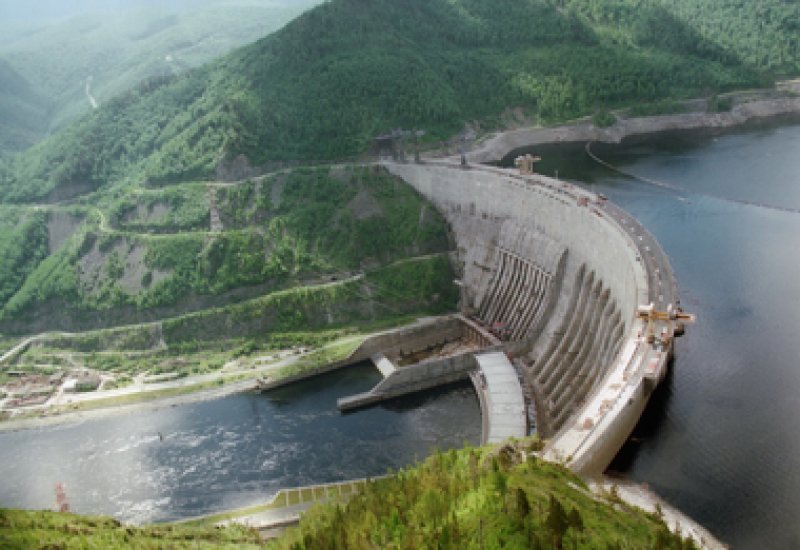